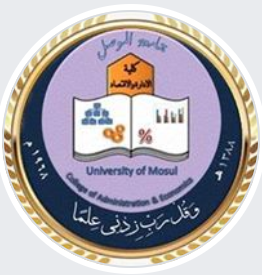 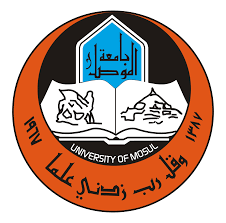 المحاضرة الثانية
جامعة الموصل 
كلية الادارة والاقتصاد 
قسم نظم المعلومات الادارية 
المرحلة الثالثة
اسم المادة
نظم الاعمال الالكترونية 


 
مدرس المادة
م . م. رشا دريد حنا
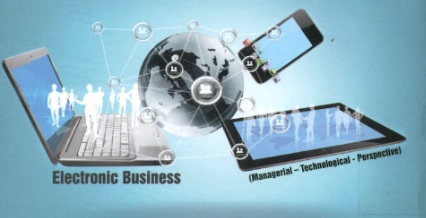 20-12-2020
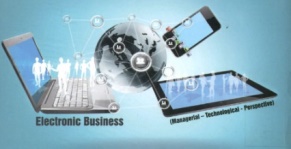 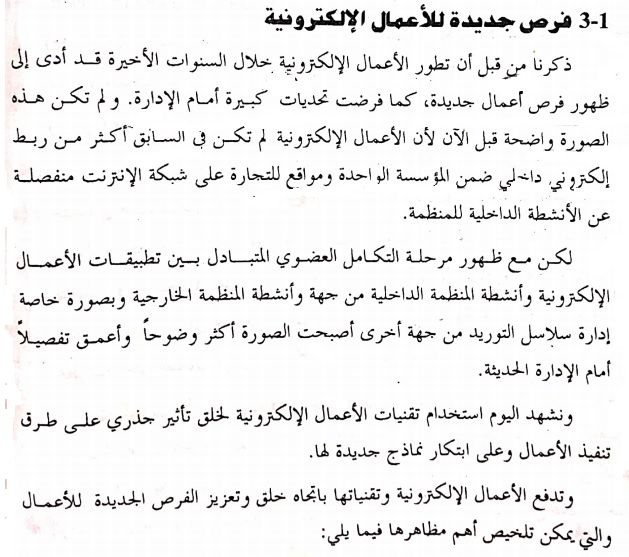 م . م. رشا دريد حنا
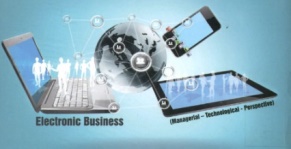 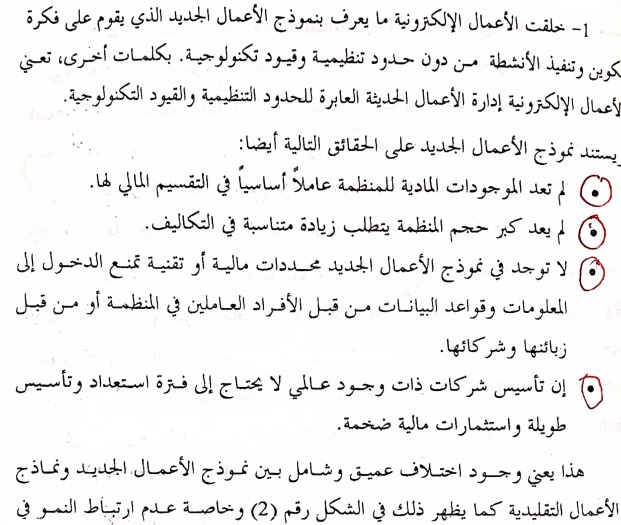 م . م. رشا دريد حنا
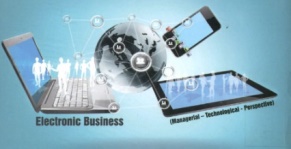 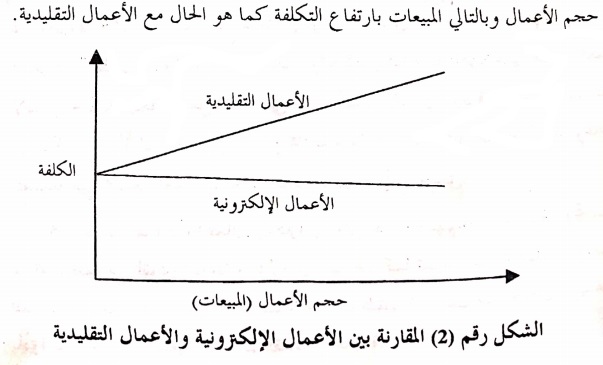 م . م. رشا دريد حنا
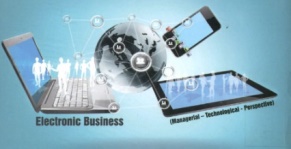 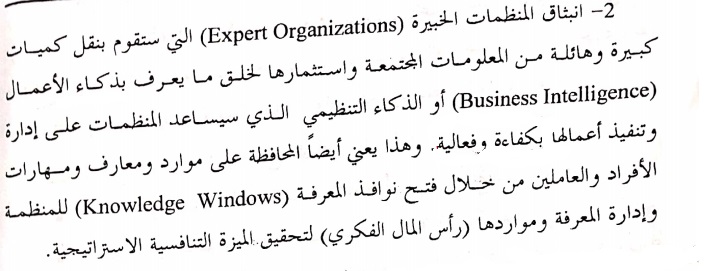 م . م. رشا دريد حنا
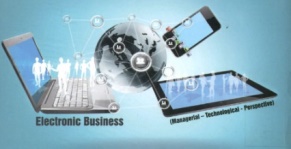 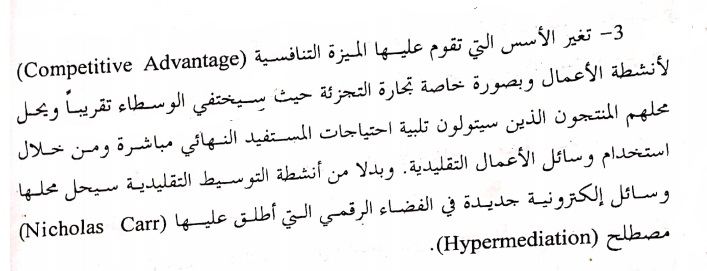 م . م. رشا دريد حنا
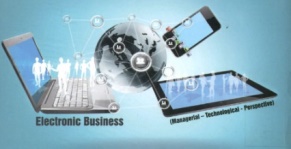 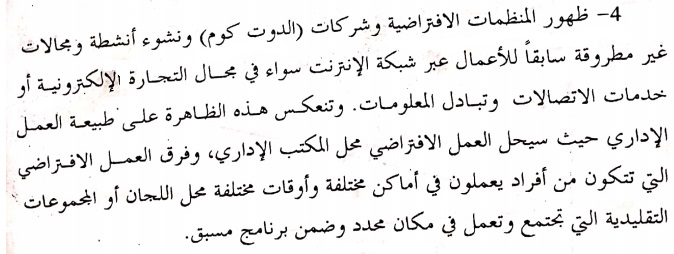 م . م. رشا دريد حنا
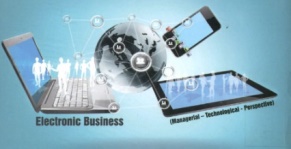 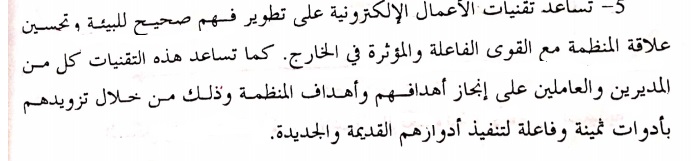 م . م. رشا دريد حنا
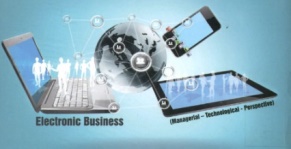 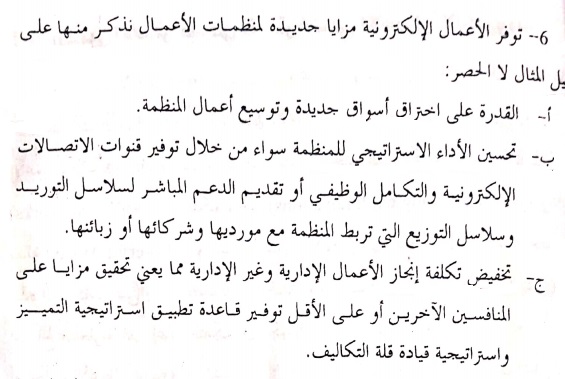 م . م. رشا دريد حنا
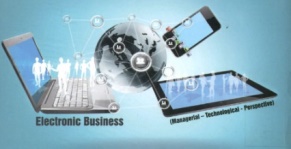 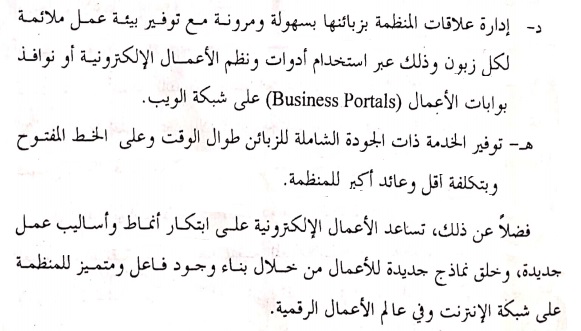 م . م. رشا دريد حنا
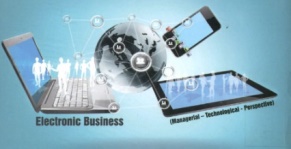 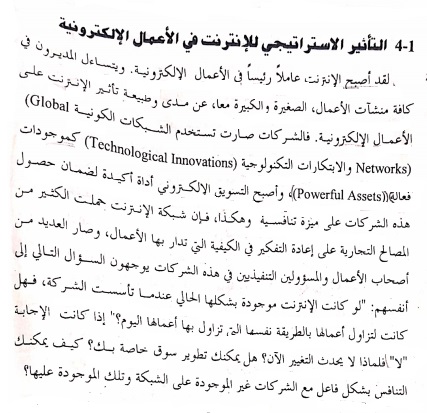 م . م. رشا دريد حنا
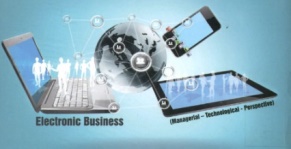 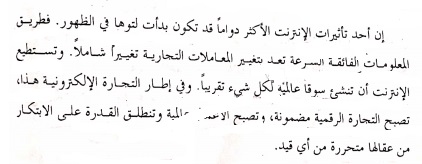 م . م. رشا دريد حنا
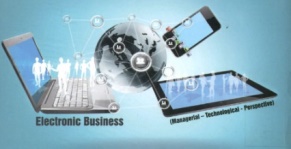 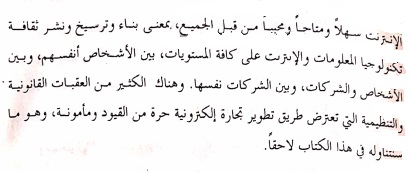 م . م. رشا دريد حنا
م. م سهم حازم نجيب
بحمد الله
شكرا لأصغائكم